Davlat (o‘zbek) tili
9-sinf
Mavzu:   
Kirish bo‘laklar
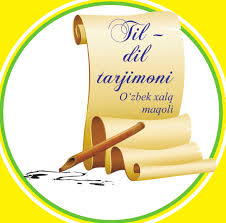 Mustaqil bajarish uchun topshiriq
XX asr boʻsagʻasidagi Turkiston ijtimoiy-siyosiy harakatchiligining eng yirik namoyandasi.  Turkiston jadidchilik harakati - ning asoschisi, boshlab beruvchisi edi
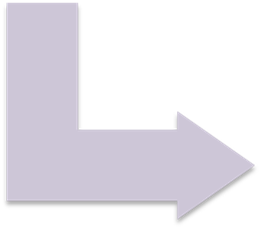 Yangi davr oʻzbek madaniyatining asoschisidir. Turkiston jadidlarining tan olingan rahnamosi
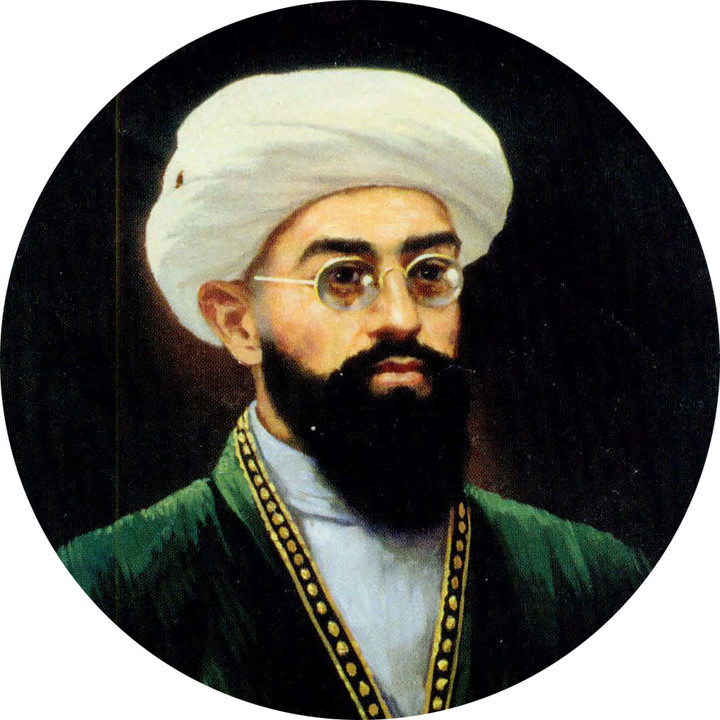 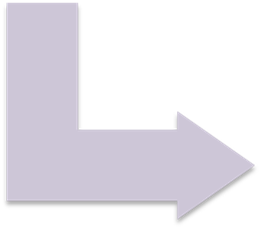 Mustaqil jumhuriyat gʻoyasining yalovbardori, yangi maktab gʻoyasining nazariyotchisi va amaliyotchisi.
Mustaqil bajarish uchun topshiriq
Выдающий представитель социально-политического движения началы 20 века  Туркестана.
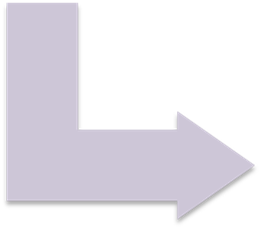 Основоположник новой эпохи узбекской культуры. Один из идеологов и лидеров джадидизма
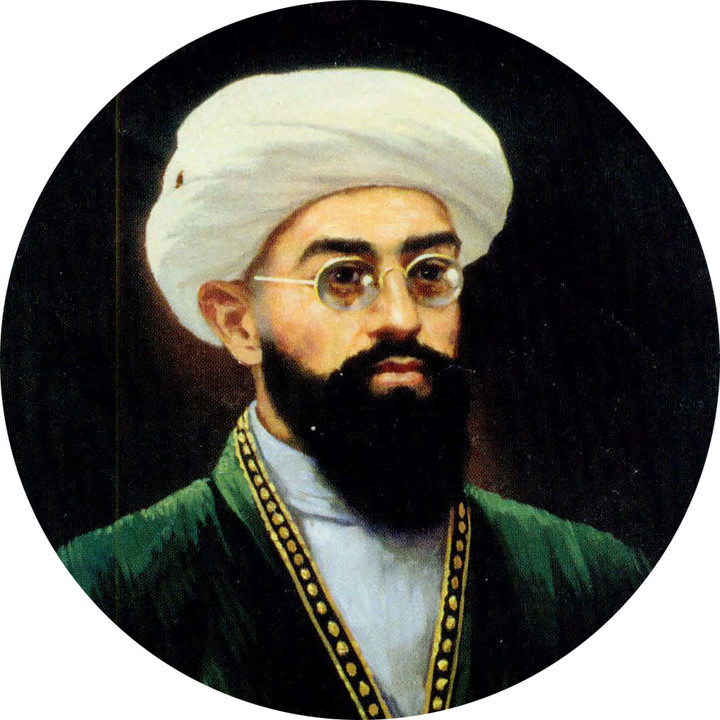 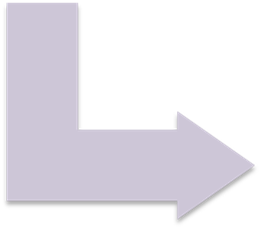 Один из идеологов независимой республики, теоретик и практик идеи новой школы
Birinchi boʻlib zamonaviy maktab gʻoyasini ilgari surdilar.
Nima uchun?
Turkistonda “Usuli jadid”, “Usuli savtiya” nomlari bilan shuhrat topgan yangi maktablarni tashkil   qildilar
Yosh avlodni istiqlolga tayyorladilar
“Nima uchun?” texnologiyasi
Nima uchun?
Ularni ma’rifat fidoiylari deymiz
Sheʼr va maqolalar, sahna asarlari orqali milliy ongni shakllantirishga urindilar
Milliy gʻurur va iftixor tuygʻularini singdirishga
Kirish bo‘laklar
KIRISH BO‘LAKLAR
Masalan
Kirish bo‘laklar quyidagi ko‘rinishga ega bo‘ladi
Kirish bo‘laklar
1. Kirish so‘zlar
2. Kirish birikmalar
3.Kiritma gaplar
Gumon ma’nosini bildiradi
Ishonch ma’nosini bildiradi
Faol kirish so‘zlar va birikmalar
Ehtimol
Albatta
Shekilli
Shak-shubhasiz
Balki
Shaksiz
Nazarimda
shubhasiz
Tartib ma’nosini bildiradi
Xulosa ma’nosini bildiradi
Faol kirish so‘zlar va birikmalar
Birinchidan
Xullas
Ikkinchidan
Demak
Avvalo
Nihoyat
Avvalambor
Shunday qilib
Quvonch ma’nosini bildiradi
Achinish ma’nosini bildiradi
Faol kirish so‘zlar va birikmalar
Xayriyat
Afsus
Baxtimga
Attang
Baxtga qarshi
Afsuski
1-mashq.Berilgan gaplarni o‘qing. 
Kirish so‘zlarni topib, ularning ma’nosini aytib bering.
Namuna:  Afsus (achinish ma’nosini), futbol jamoamiz musobaqada yutqazib qo‘ydi.
1. Birinchidan, matnni diqqat bilan o‘qib chiqish kerak, ikkinchidan, uning mazmunini so‘zlab berish kerak. 
   2. Demak, ota-onalar majlisi shanba kuni soat 16.00 da bo‘ladi. 
   3. Afsus, futbol jamoamiz musobaqada yutqazib qo‘ydi. 
   4. Shubhasiz, men dunyoda eng baxtli insonman. 
   5. Ehtimol, men uni ertaga ko‘rarman.
1-mashqdagi kirish bo‘laklari qaysi ma’noda berilganini aniqlab olamiz.
1-gapda kirish so‘zi – tartib ma’nosida;
2-gapda kirish so‘zi – xulosa ma’nosida;
3-gapda kirish so‘zi – achinish ma’nosida;
4-gapda kirish so‘zi – ishonch ma’nosida;
5-gapda kirish so‘zi–  gumon ma’nosida berilgan.
Lug‘at ishi
ma’lumki  –  как известно 
ehtimol     –  возможно
odatda      –  обычно
albatta      –  обязательно
nazarimda – как мне кажется
xullas         – в итоге
Lug‘at ishi
Menimcha    – по-моему 
Darvoqe        – кстати
Ayniqsa         – особенно
Birinchidan   –  во-первых
Baxtimga      – к счастью
Balki              – может быть
Demak           – значит
“Toifalash jadvali”
Foydalanish uchun: avvalo, avvalambor, albatta, shaksiz, xullas, demak, umuman, darhaqiqat, haqiqatan, ehtimol, balki, chamasi, shekilli, xayriyat, attang, afsus, birinchidan, shubhasiz, baxtimizga
Tekshiramiz
Foydalanish uchun: avvalo, avvalambor, albatta, shaksiz, xullas, demak, umuman, darhaqiqat, haqiqatdan, ehtimol, balki, chamasi, shekilli, xayriyat, attang, afsus, birinchidan, shubhasiz, baxtimizga, shunday qilib.
Gaplarni ko‘chiring. Ulardagi	kirish so‘zlarning tagiga	chizing
2-mashq.
1. Fitrat ,avvalo, eski maktab va Mir Arab madrasasida ta’lim 
olib, 1909-yili Istanbulga o‘qishga bordi. 
    2. Cho‘lpon, birinchidan, an’anaviy sharqona bilimlardan, ikkinchidan, yevropacha tahsil va tarbiyadan bahramand bo‘ldi. 
    3. Avvalo, Mahmudxo‘ja Behbudiy Turkistonda jadidchilik harakatining asoschisi hisoblanadi. 
    4. Shubhasiz, Abdulla Avloniy, o‘z davri boshlang‘ich maktablari uchun bir nechta o‘quv qo‘llanmalar yaratgan.
TEKSHIRAMIZ
1. Fitrat, avvalo, eski maktab va Mir Arab madrasasida ta’lim 
olib, 1909-yili Istanbulga o‘qishga bordi. 
    2. Cho‘lpon, birinchidan, an’anaviy sharqona bilimlardan, ikkinchidan, yevropacha tahsil va tarbiyadan bahramand bo‘ldi. 
    3. Avvalo, Mahmudxo‘ja Behbudiy Turkistonda jadidchilik harakatining asoschisi hisoblanadi. 
    4. Shubhasiz, Abdulla Avloniy, o‘z davri boshlang‘ich maktablari uchun bir nechta o‘quv qo‘llanmalar yaratgan.
Topshiriqlar
Topshiriq. Berilgan rasm asosida og‘zaki matn tuzing. Matnda kirish so‘zlardan foydalaning. Matndan  kirish  so‘zlarni  yoddan aytib bering.
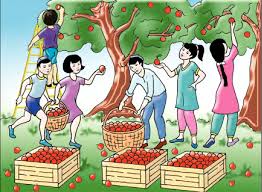 “Tasavvur olami” usuli. Ushbu usul orqali yangi mavzuni mustahkamlash
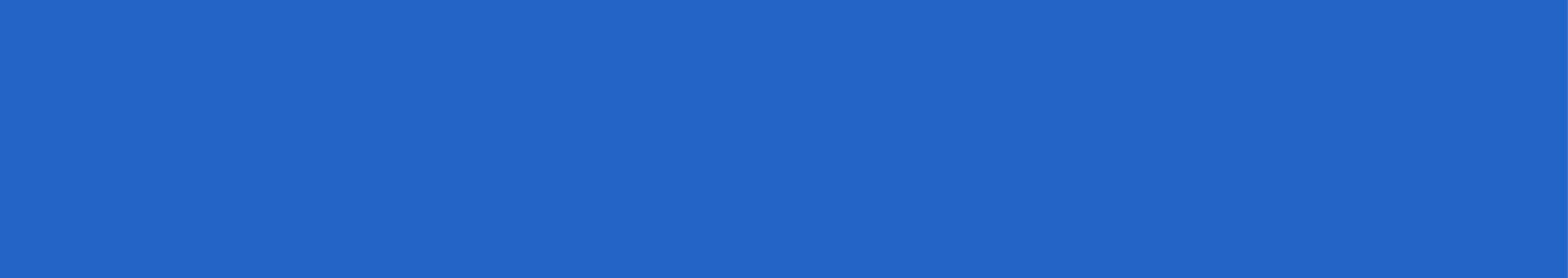 3-mashq. Nuqtalar o‘rniga mos keladigan kirish so‘zlarni qo‘yib, gaplarni ko‘chiring. Tinish belgilariga e’tibor bering.
1. ... safar hammamiz uchun foydali bo‘ldi.
2. Biz ... sizni kutamiz.
3. ... hammamiz to‘plandik.
4. Bu bola ... yonimizdagi maktabda o‘qiydi.
5. ... ishimizni oxirigacha yetkaza olmadik.
6. ... qo‘zichoqni bo‘ri yebdi o‘rmonda.
Foydalanish uchun so‘zlar: shunday qilib, menimcha, nihoyat, albatta, qisqasi, afsus.
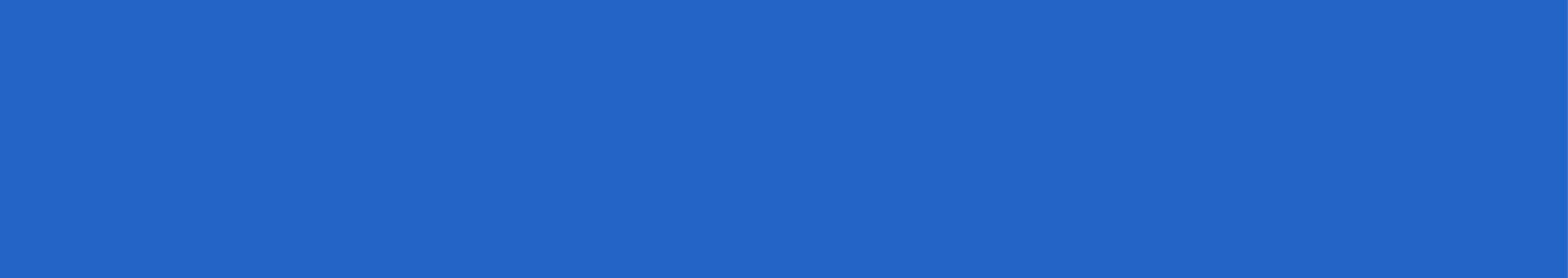 Tekshiramiz
1. Qisqasi, safar hammamiz uchun foydali bo‘ldi.
   2. Biz, albatta, sizni kutamiz.
   3. Nihoyat, hammamiz to‘plandik.
   4. Bu bola, menimcha, yonimizdagi maktabda o‘qiydi.
   5. Afsus, ishlarimizni oxirigacha yetkaza olmadik.
   6. Shunday qilib, qo‘zichoqni bo‘ri yebdi o‘rmonda.
Topshiriqlar
Klaster. Kirish bo‘laklar haqida o‘zlashtirgan bilimlaringizni quyidagi sxemaga tartibi bilan zina shaklida yozib chiqing.
Kirish bo‘laklar
”Piramida” usuli
Mustaqil bajarish uchun topshiriqlar
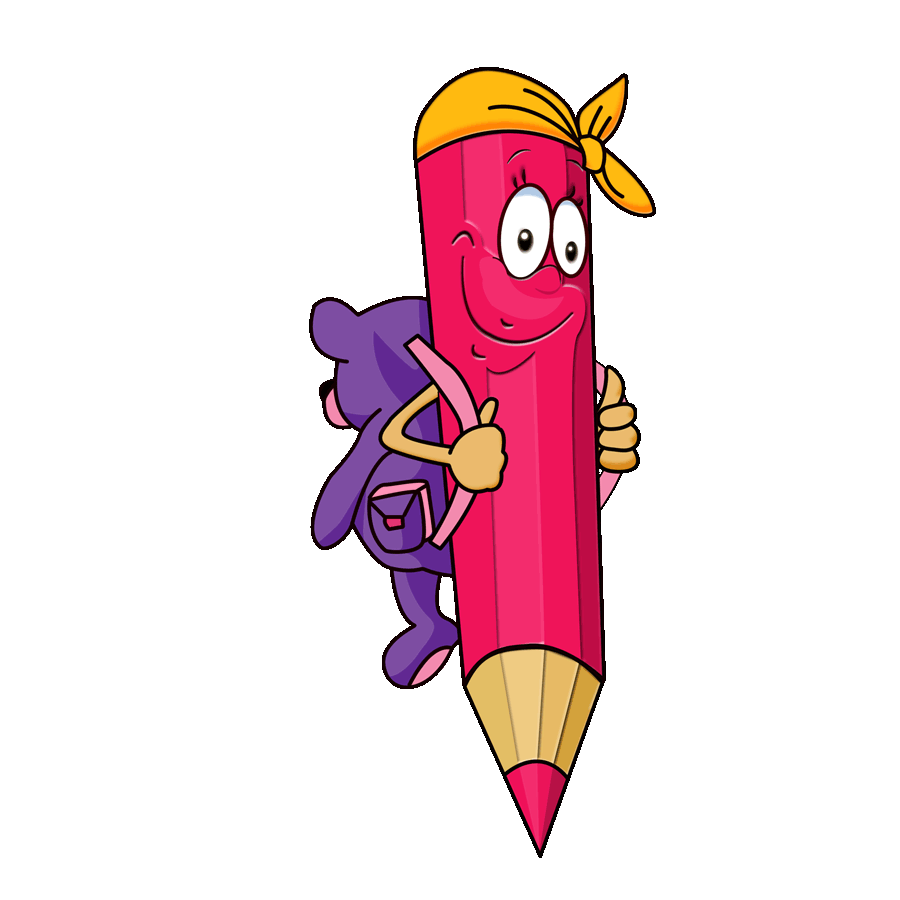 Kirish so‘zlari ishtirokida 6 ta gap tuzing.
Kirish so‘zlariga oid boshqotirma tuzing.
E’TIBORINGIZ UCHUN RAHMAT!